Sistema Eletrônico de Contrato
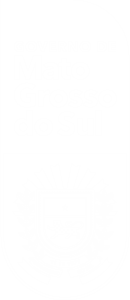 Novas Funcionalidades do GCont
Início do Contrato Eletrônico
Os dados da licitação são automaticamente migrados por meio da inserção do número do processo de licitação/dispensa.
Processo de licitação/dispensa físico
Processo de licitação/dispensa eletrônico
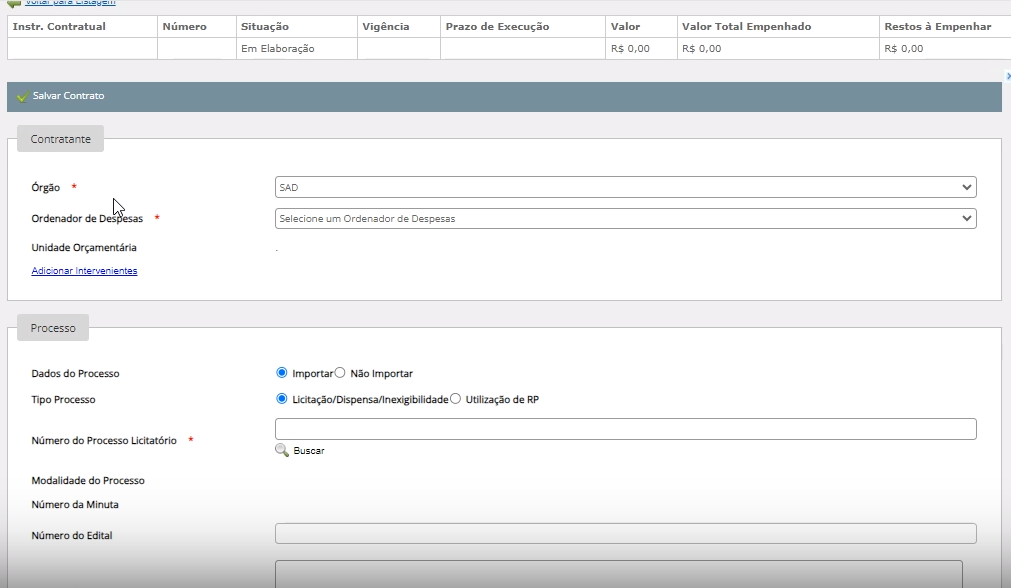 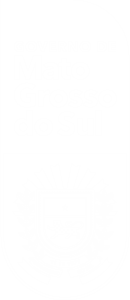 Formalização 
do Contrato
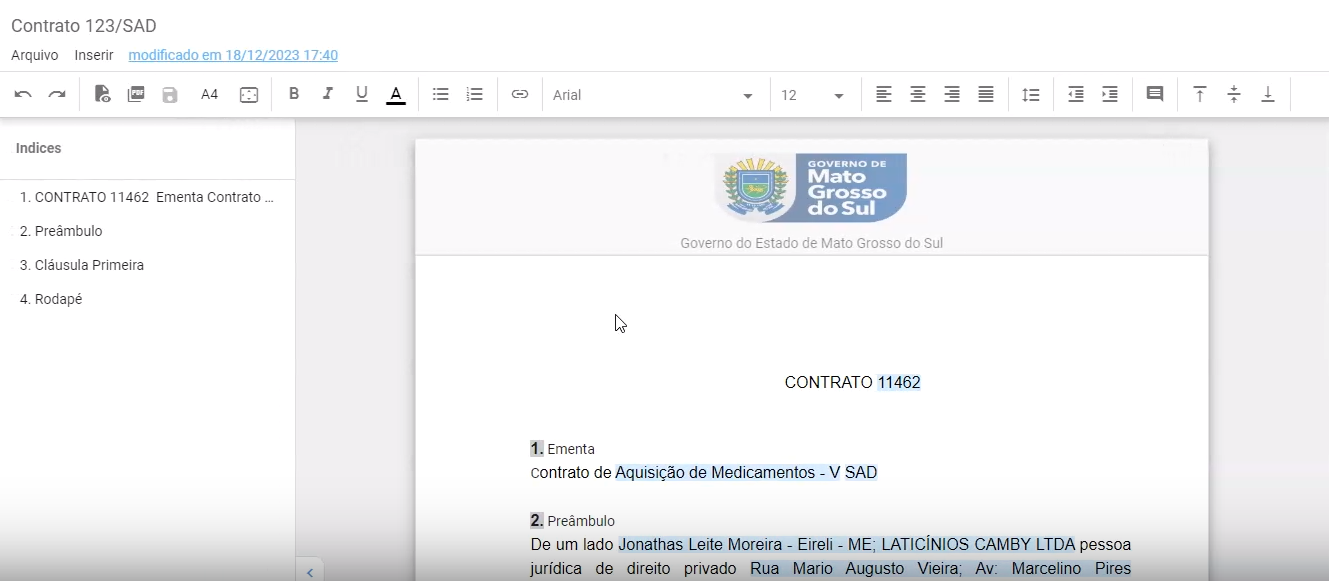 É importante que o usuário se atente a identificação e ordem de juntada dos documentos ao processo.
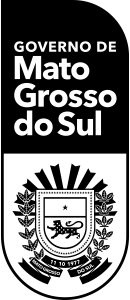 Sincronização e Assinatura Eletrônica
O sistema permite assinar de forma eletrônica ou digital, podendo ser individuais e coletivas. Após assinados os documentos devem ser juntados ao processo digital.
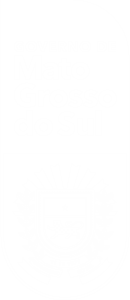 Ao acessar o processo é possível ver os contratos de forma separada.

Integração do SPF para o empenho.
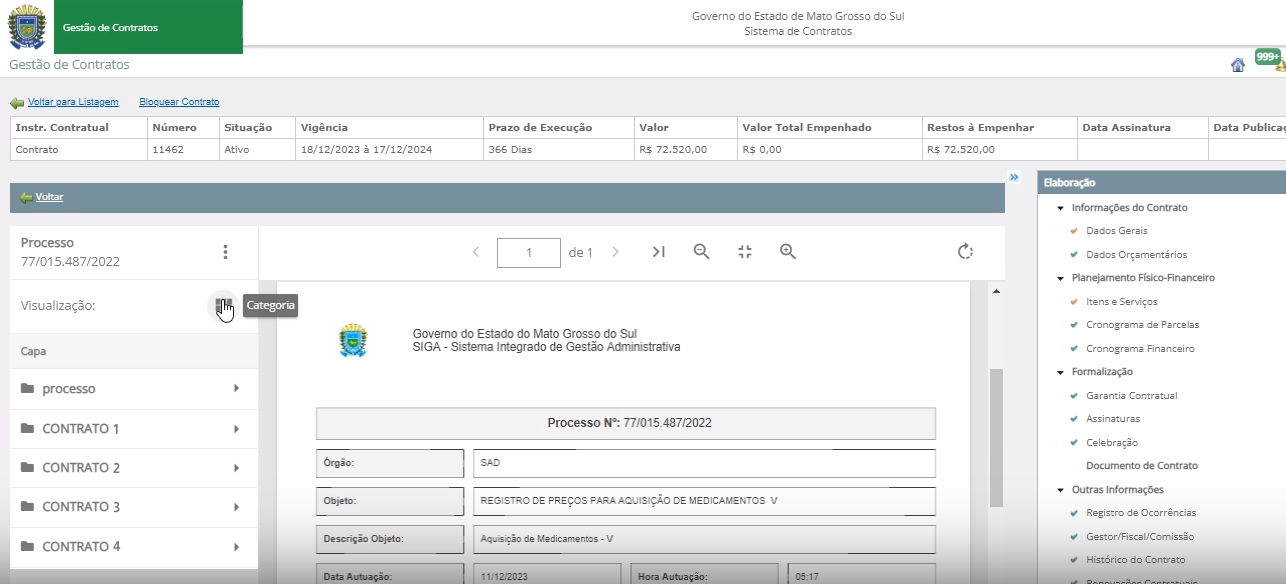 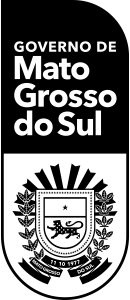 Gestão no Processo Digital e Próximos Passos
Depois do início do contrato é possível selecionar a opção “Anexo”, onde é feito o descarregamento de arquivos PDFs para adicionar documentos relacionados a prestação de contas.
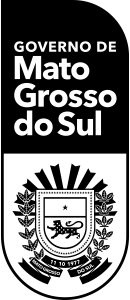 Ana Carolina Araujo Nardes
Secretária de Estado de Administração
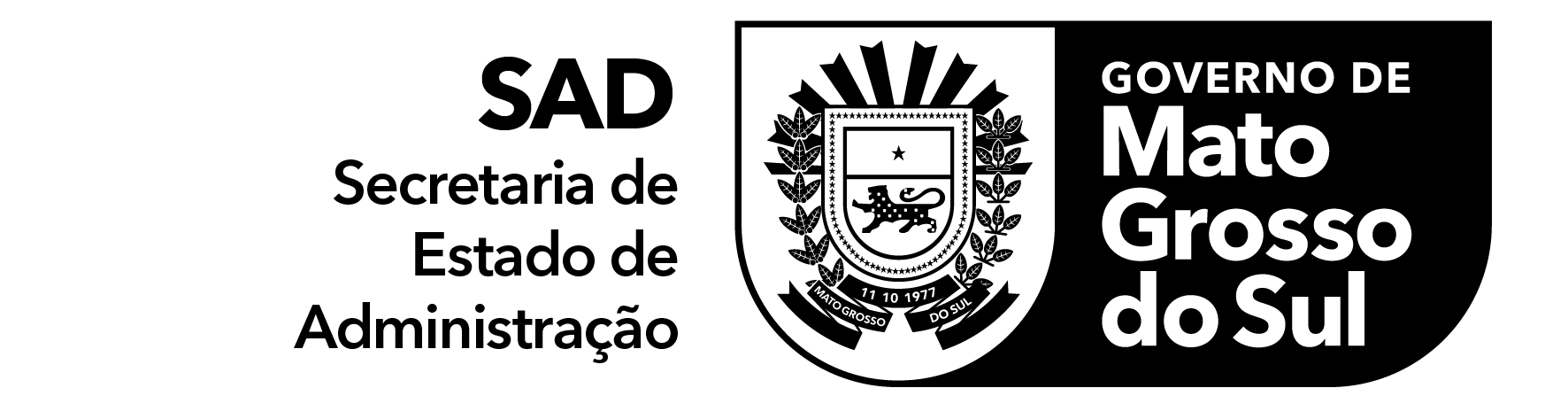 Superintendência Administração
67 3318-1411
soaf@sad.ms.gov.br
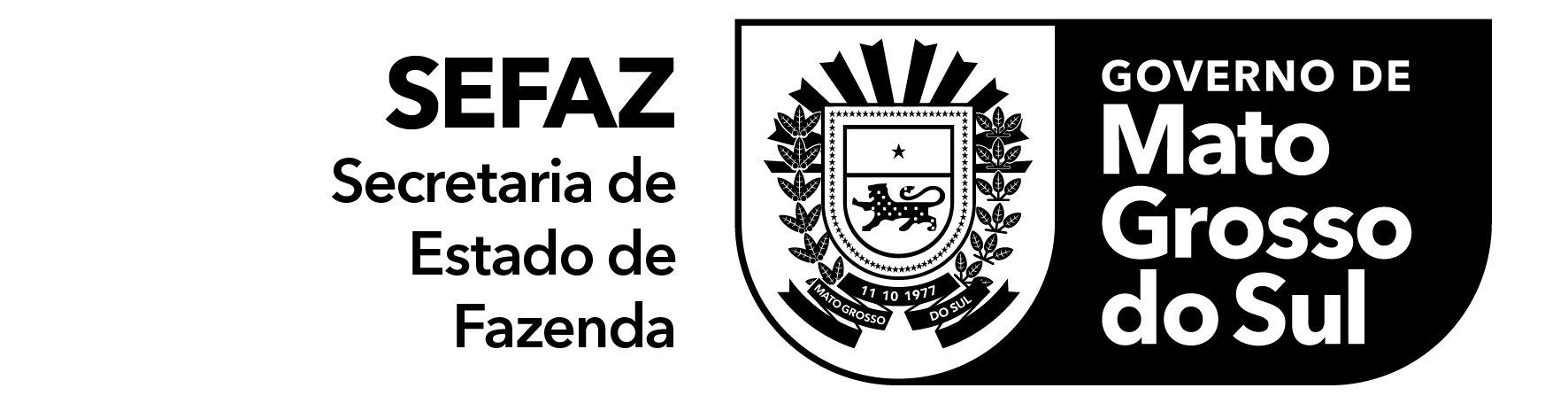